Look at the photos and describe what you can see
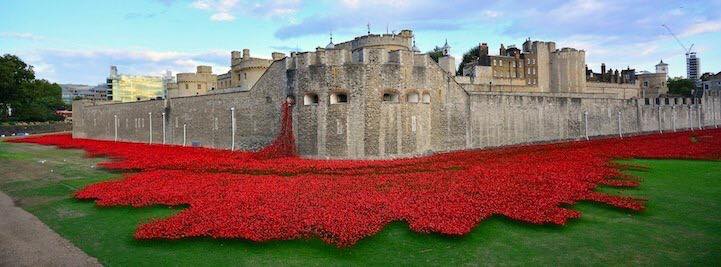 Do you recognize this monument ?
Where is it ?
Who and what can you see ?

When ?
Why ?
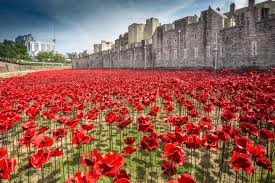 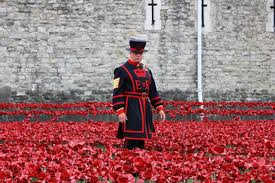 A garden
A beefeater
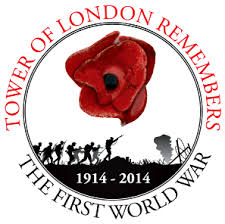 A poppy / lots of poppies
A soldier
Vocab. Help :
Commemorate
Fall for the country
Armistice Day
Ceramic poppy
Artist : Tom Piper
The Moat : les douves
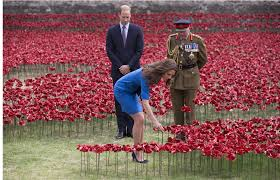 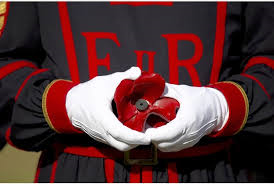 For more information :

http://www.bbc.com/news/in-pictures-29935592

http://www.britishlegion.org.uk/remembrance/ww1-centenary/poppies-in-the-moat